The Environment, Climate Change and Market Populist Politics
Mark Winfield
Faculty of Environmental and Urban Change 
York University 
August 2022
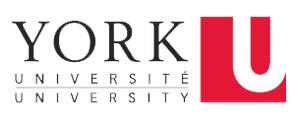 Background
Wynne government focus: Climate Change

Public Focus (provincial): Hydro rates
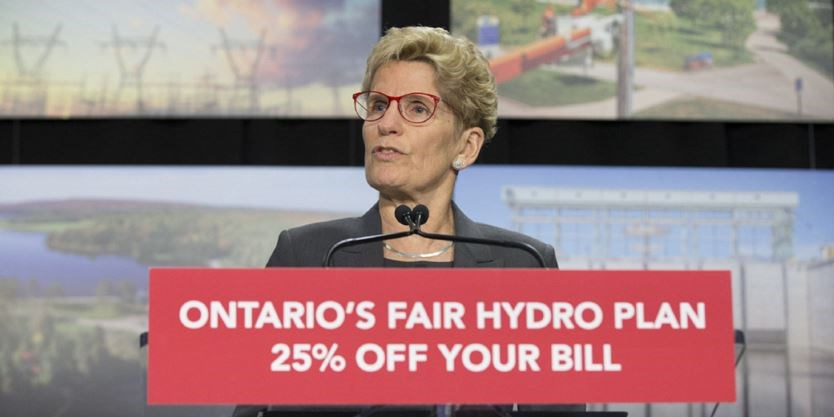 The environment and the Ford governance model
Reactive

Friends with benefits

Creeping (populist) authoritarianism 

Spend and not tax conservatives 

‘Get it done’
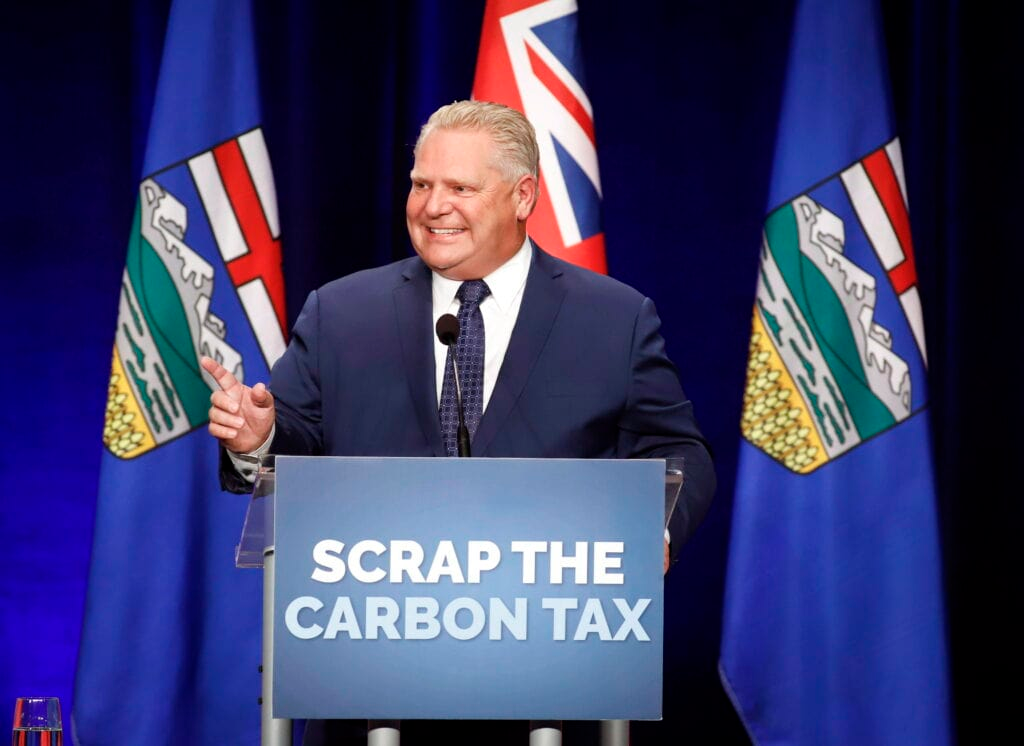 Paths forward?
Biophysical realities (Fires, floods, heat emergencies, extreme weather, cyanobacteria blooms)

Federal role
Net -zero electricity
OBPS 

Economic necessity
Steel
EVs and batteries
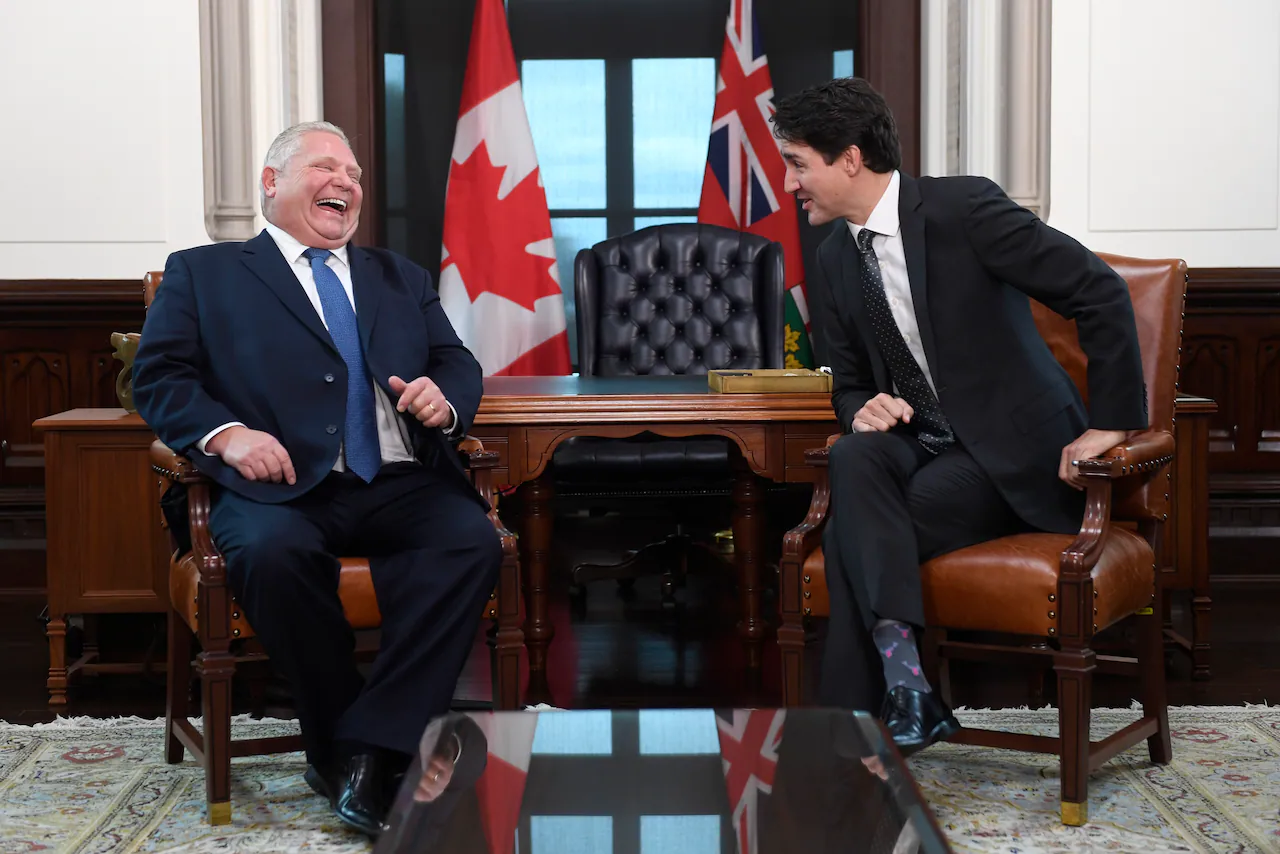